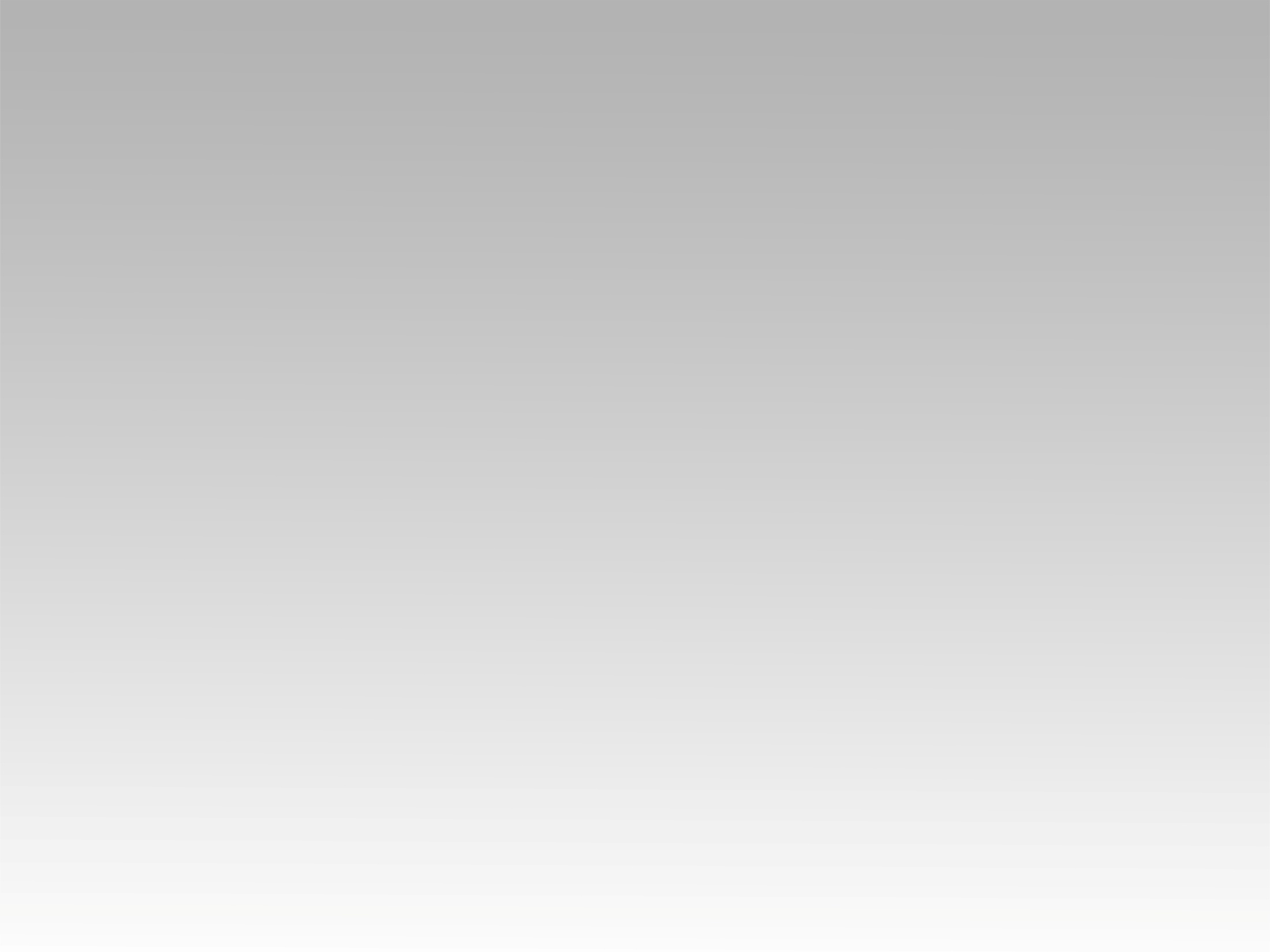 تـرنيــمة
الليل هنا ليل
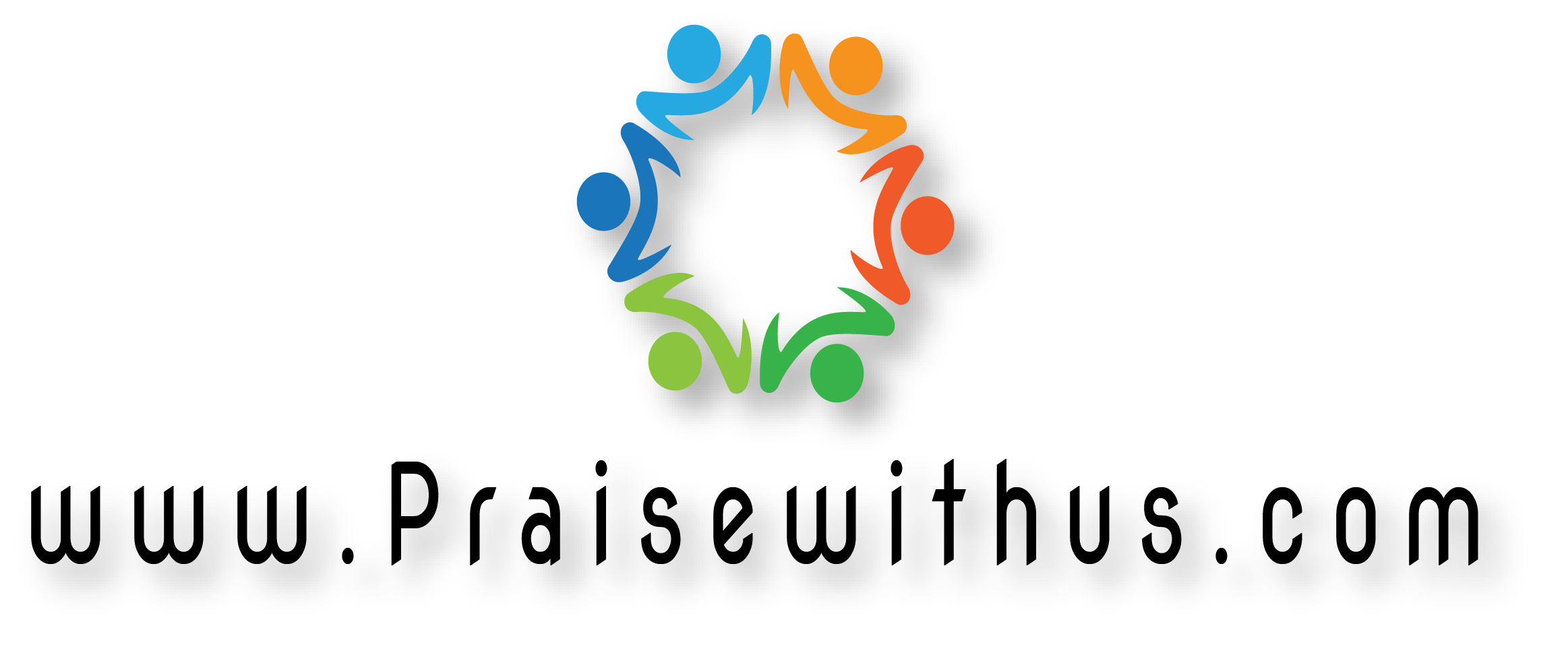 1-
الليل هنا ليل
والقلب كالأيل ونفوسنا عطشانة
ميَل لينا ميَل
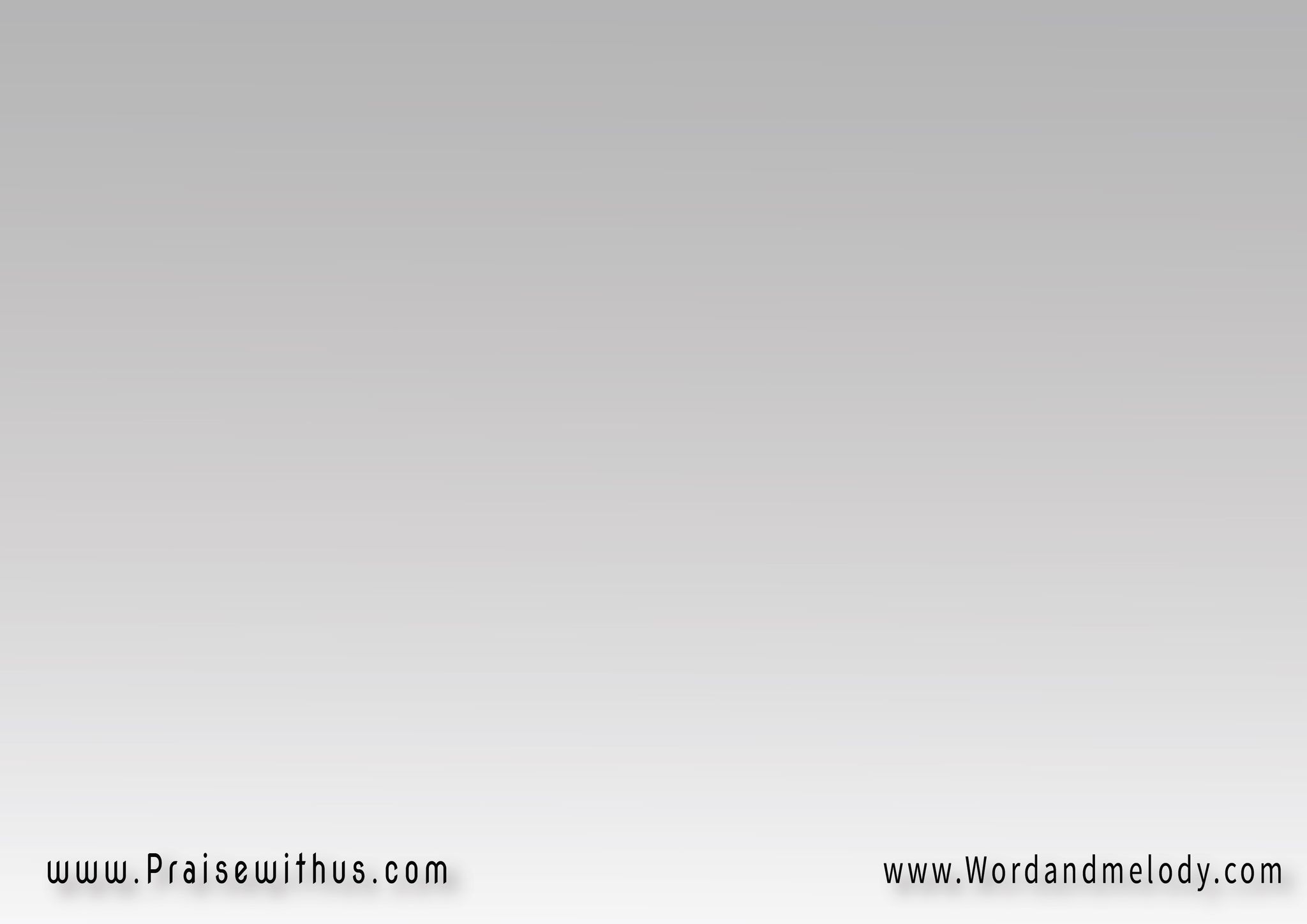 القلب متشوق 
يا رب ما تعوقنزل بوقك بوق 
فرحك لينا دوق
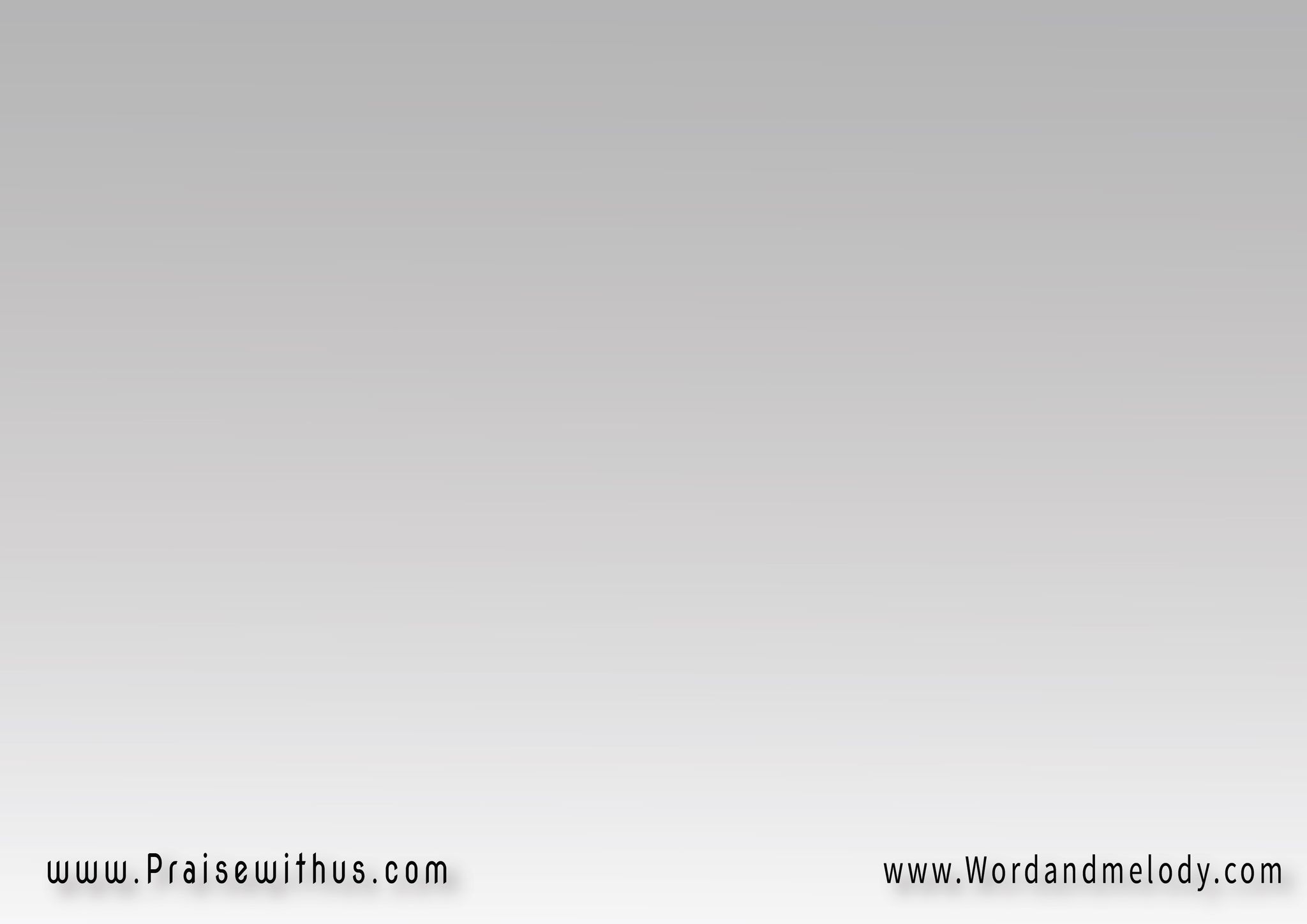 2-
ما عاد لينا قاعدة
في ظٌلمة ومناهدة بنسبح في الضيق 
والسحابة شاهدة
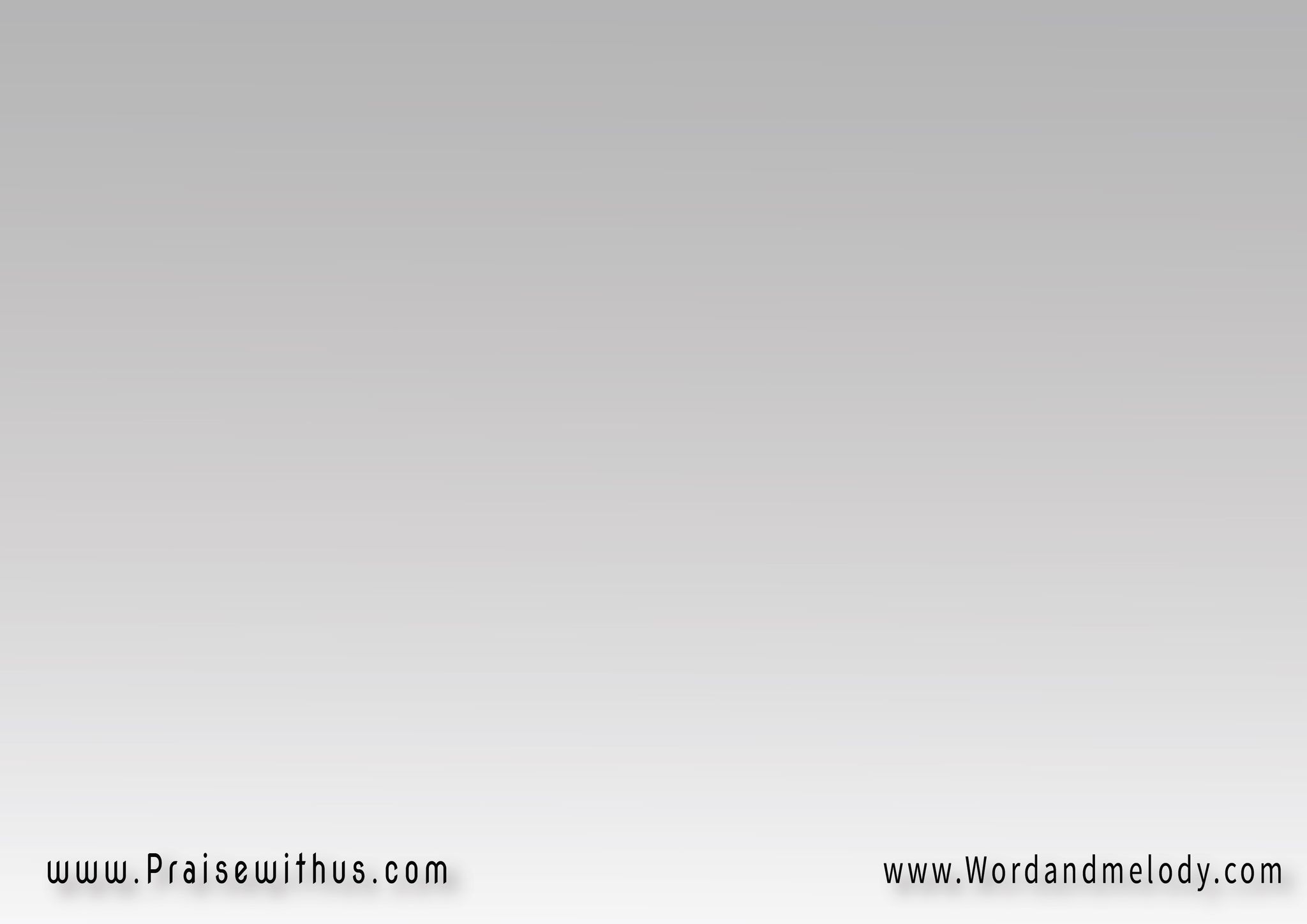 القلب متشوق 
يا رب ما تعوقنزل بوقك بوق 
فرحك لينا دوق
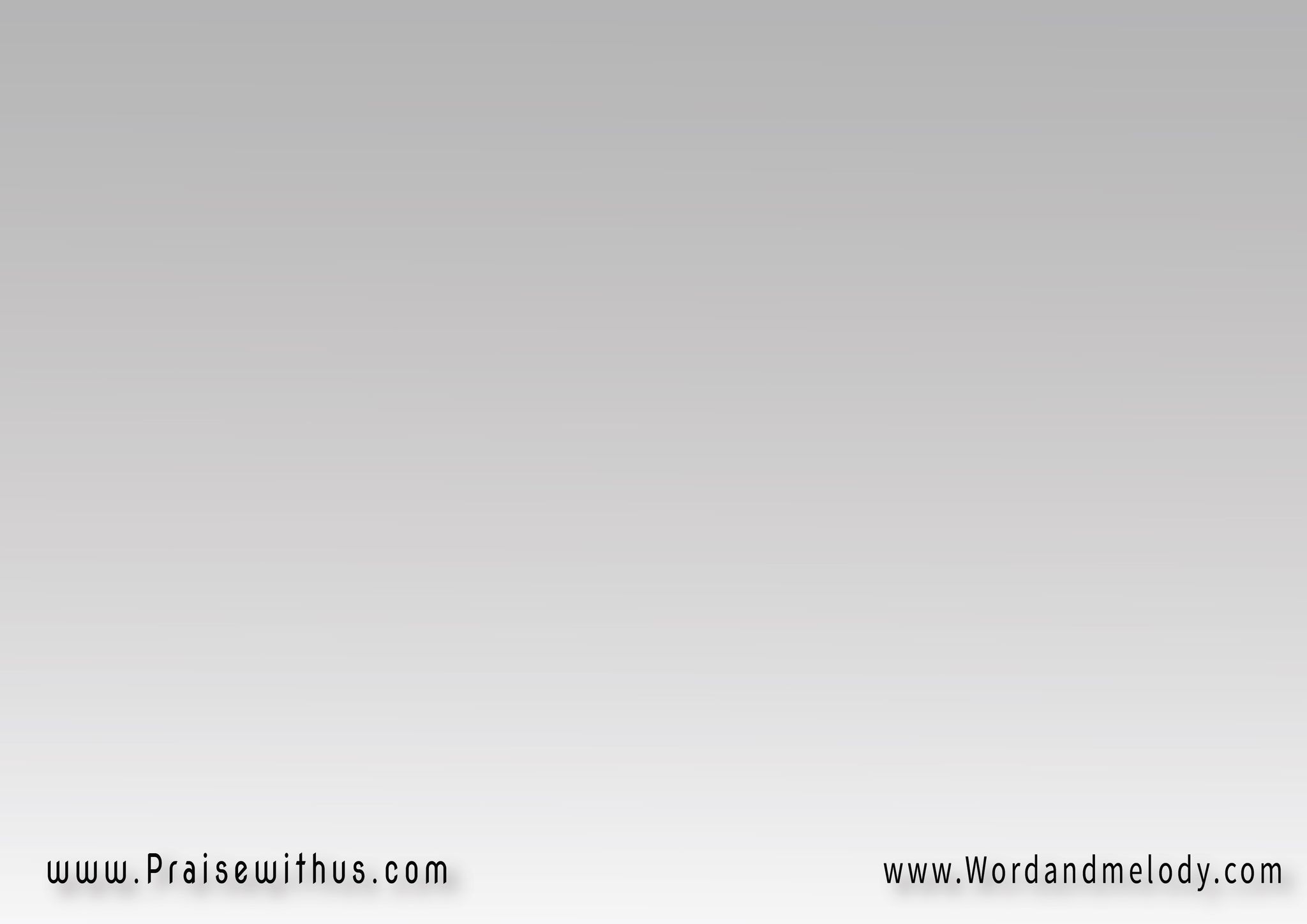 3-
إحنا منتظرين
وفي قلوبنا حنينبنصلي بكل شوق 
لمجيئك يا أمين
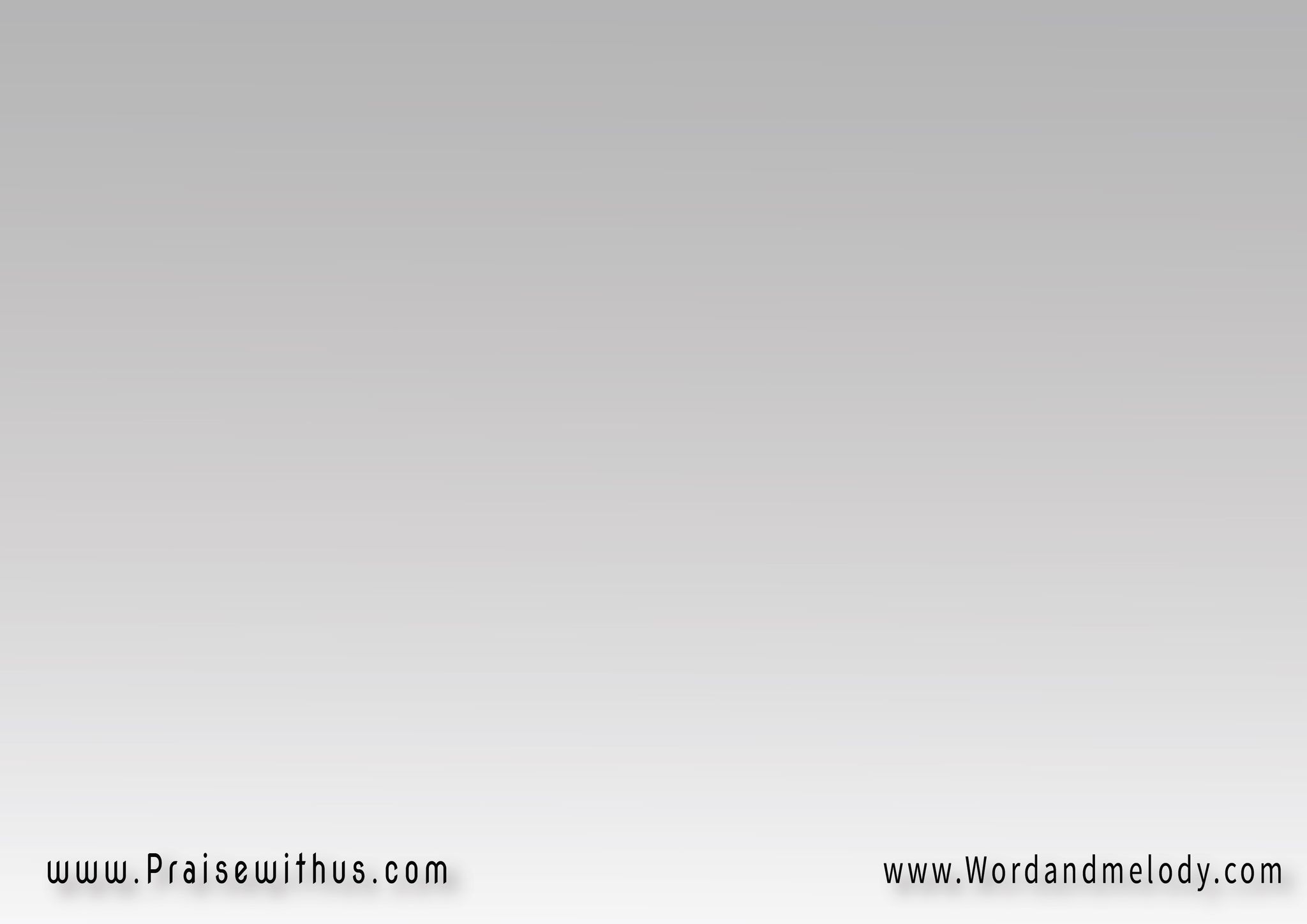 القلب متشوق 
يا رب ما تعوقنزل بوقك بوق 
فرحك لينا دوق
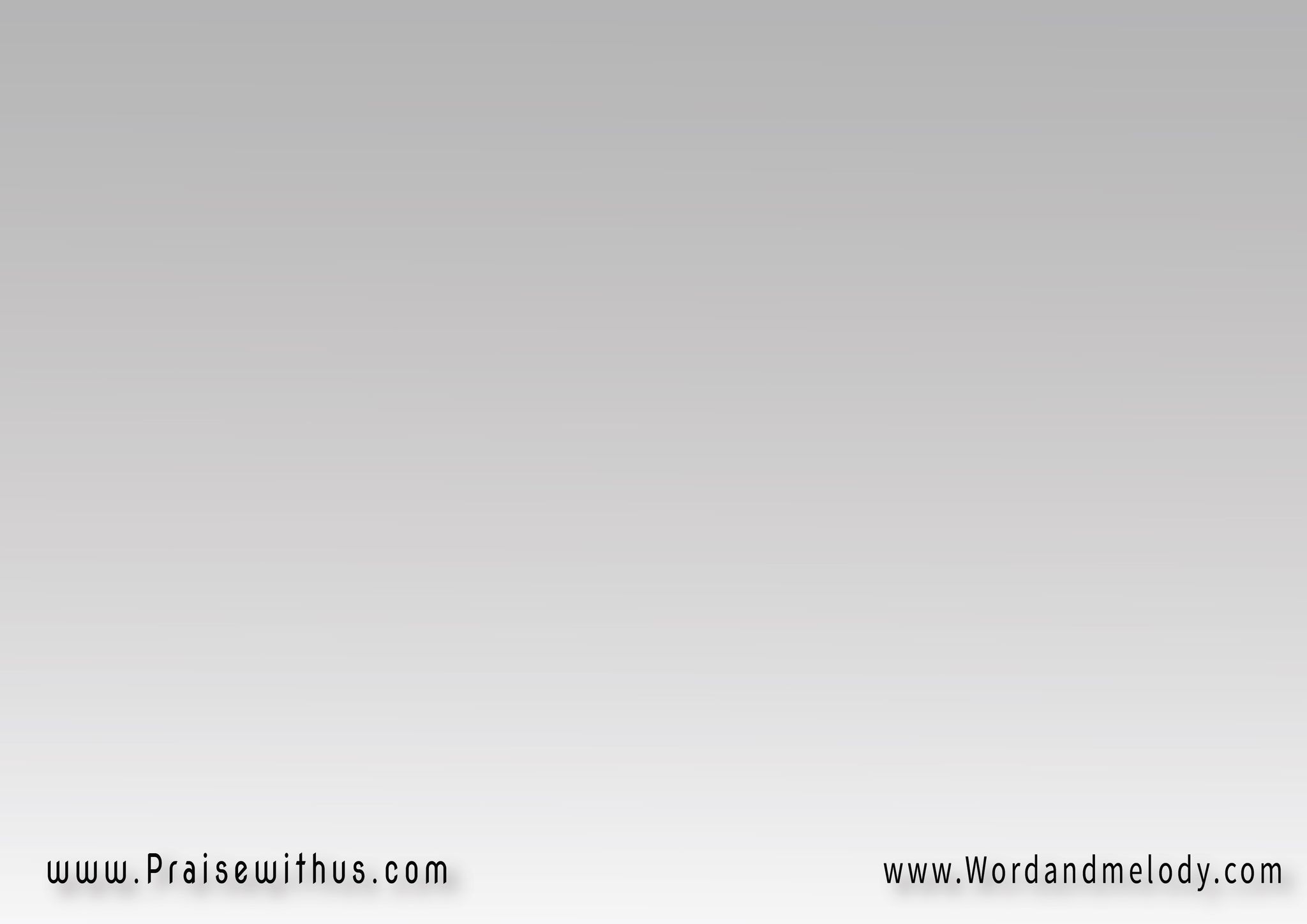 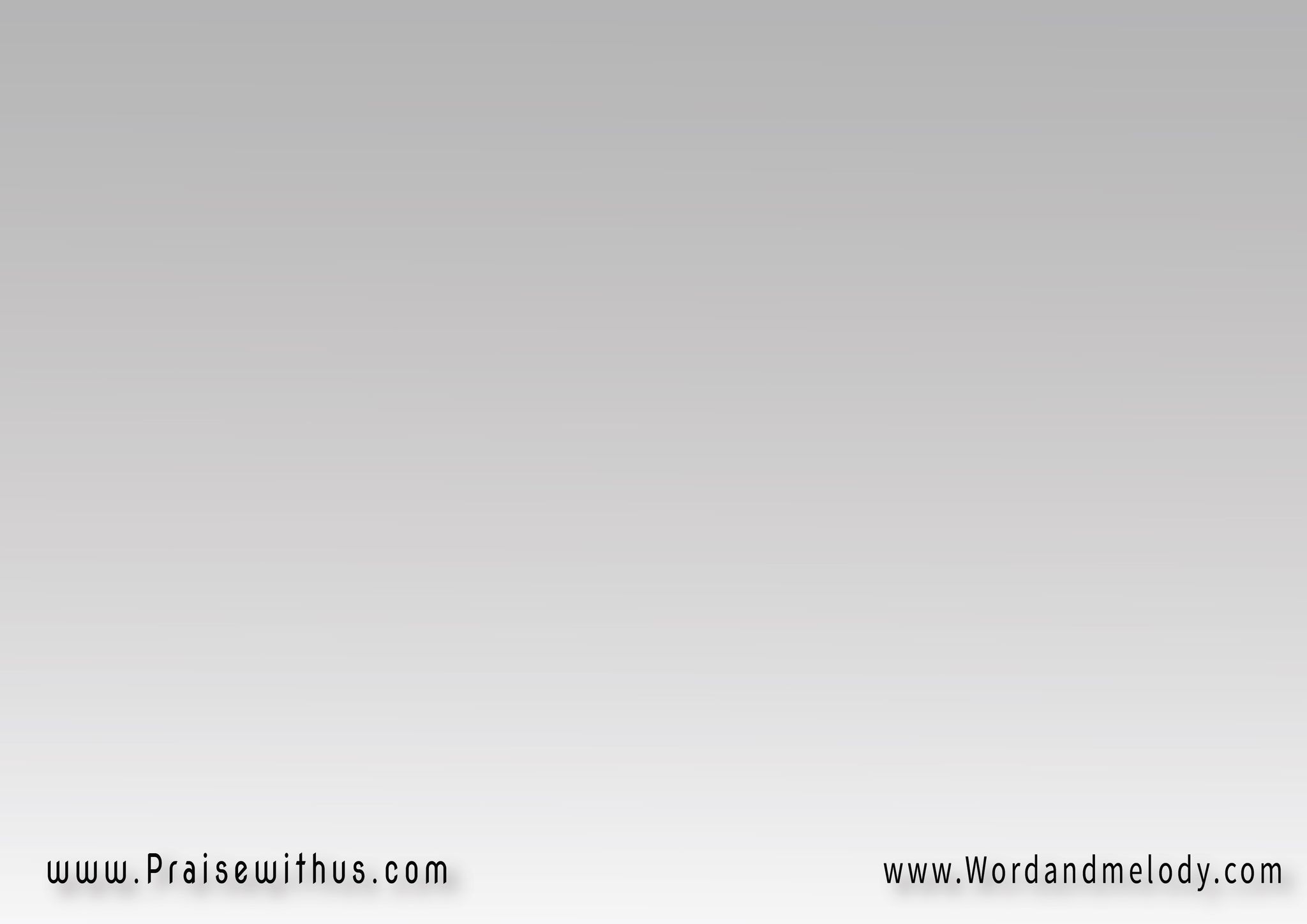 4-
تعال خذنا ليك  
وانهي الغربة بيكوتمم لينا الفرحة
يا يسوعنا يا مليك
القلب متشوق 
يا رب ما تعوقنزل بوقك بوق 
فرحك لينا دوق
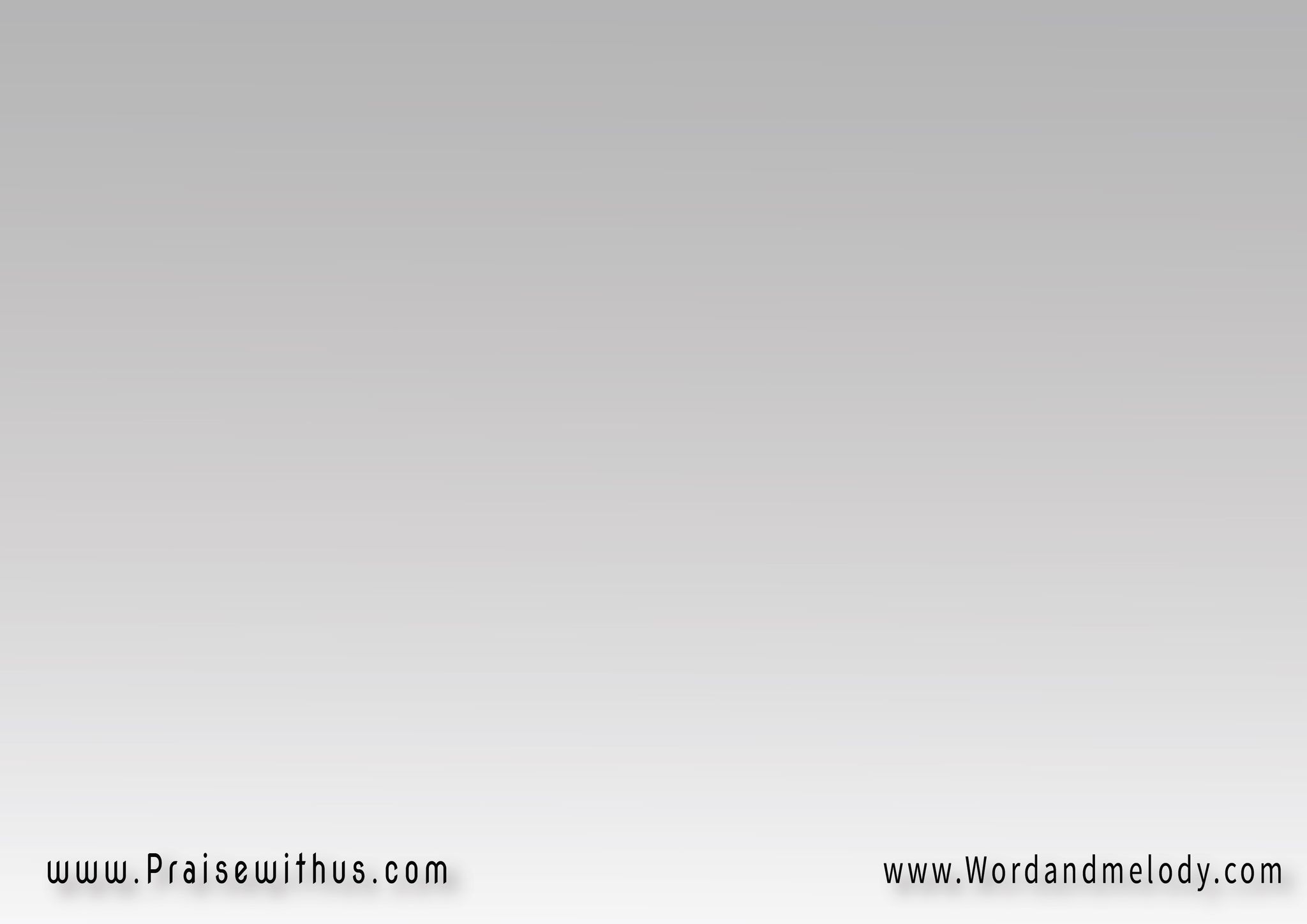 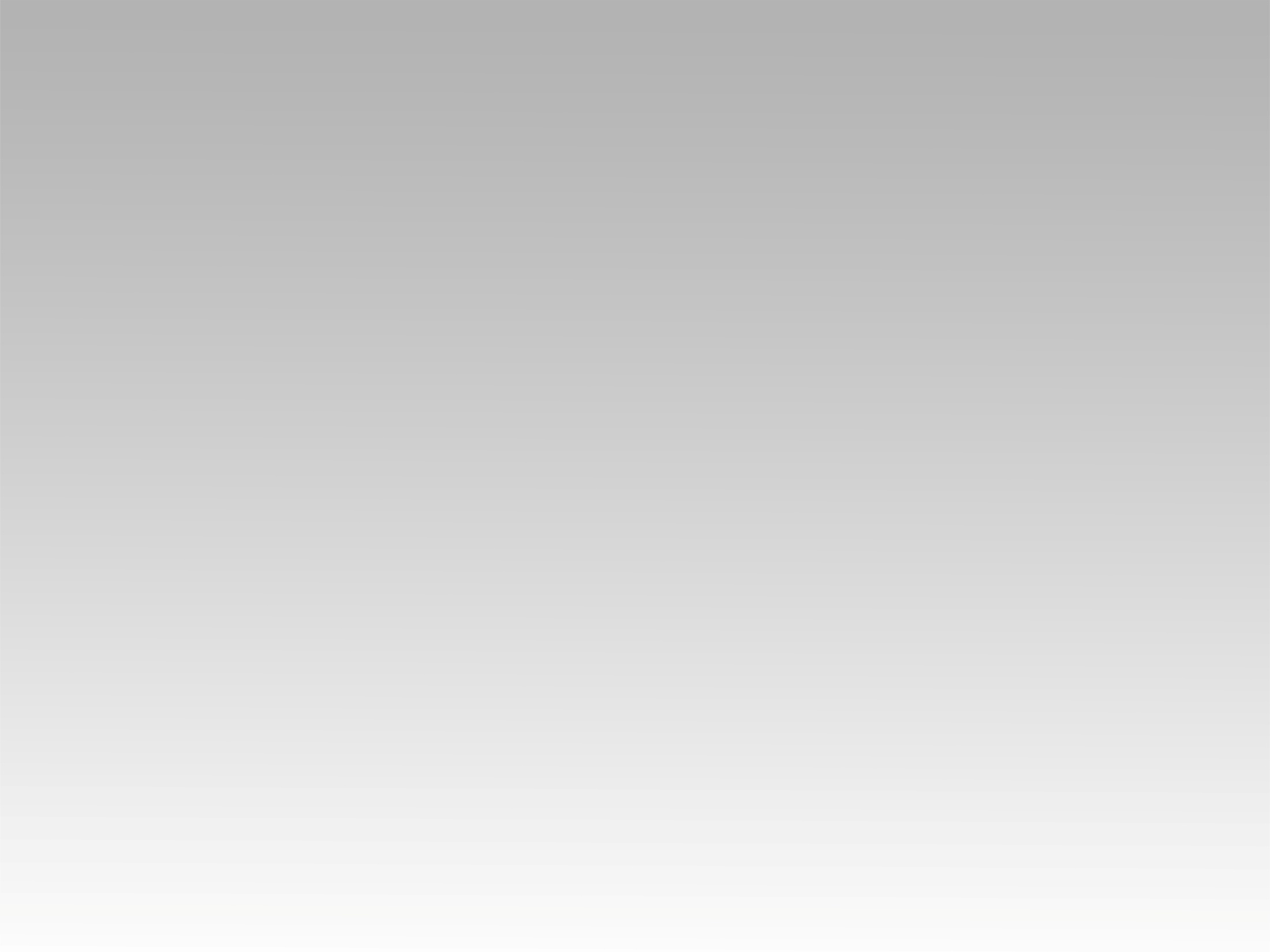 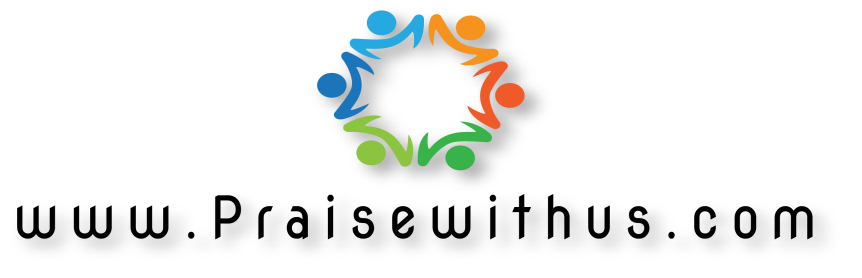